Let the Cat out of the bag, 
Come learn Scratch – Part 2
Students can learn Scratch without you getting in their way
Link to this presentation: 
www.KPSCobraCoders.weebly.com
21st Century Learning 
Inspire, Inquire, Innovate
August 22, 2017
By the end of the 9 cards students can …
find and code multiple sprites’ movements separately 
code sprites to interact with conversations and movements
code the sprites to move to specific co-ordinates in a four quadrant grid
find multiple backdrops and code them to change on demand
code the sprites to change colour or size
find sound clips and include them in the code
record their own voices to become part of the project
code a button 
With this information students can begin to put tasks 
together to make a project.
How did I prepare?
made a class account for the students in my Teacher’s Account
completed the sign in process and gave them a simple password
WHY? So that when they went to the site they could begin immediately and I knew all the accounts & passwords worked!
Made a link in School Connect for computers
Made a log-in slip for each of them for agenda (to use at school & home)
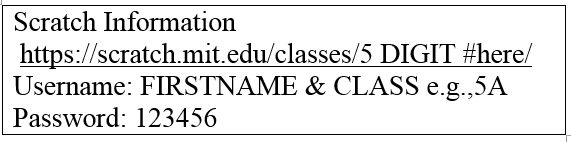 How did I start?
Put set of cards between 2 students coaches (trainers)
WHY? To encourage them to discuss how to complete tasks
Showed them to look for Backdrop and Sprite icons at lower LH side of computer screen and look for blocks by colour in screen middle
Explained that these cards were the basic skills that everyone in the class would learn
Connected the cards to learning the alphabet and after they learned the alphabet they could make their own words i.e., “projects”
Explained they would coach others by following the card instructions
Circulated around and when a student completed a card had them “read” the blocks and show me how it worked
Then …
Once coaches has finished 9 cards they then trained 2 other students each with their own computer but … no computer for the coach
WHY? So the coach would give their full attention to peers 
In all cases I had the students check in with me by “reading” the blocks and sharing how it worked
I sat back & listened to them guide each other and share their enthusiasm!
Why this worked …
Student coaches took their jobs to heart and made sure they understood how to complete all the tasks on the cards before they worked with their classmates
Any concerns they had about sharing were alleviated because they knew everything they needed was on the cards
Students saved each page’s work as a project to show their families and as references for future work
It was the start of building a Community of Practice
So let’s try one of the cards …
When the whole class finished the cards…
We came together & with the use of a projector I showed them all the button links on the main screen
Part of it was a review and part new information
WHY? I think they should be successful right away and have a basic understanding of how it works and then build from there
Mention how to extend the backdrops and sprites by designing their own, going out on the internet, and using photographs 
Explain the Sharing process, the idea of Remixing, and Scratch Community Guidelines
End with TIPS and direct students to Projects to try
Reviewing the Scratch screen
Reviewing Scratch Main screen
Other items for each project
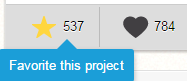 Star Icon 

Love this Project 

Total Views   

View the Remix Tree
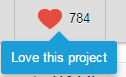 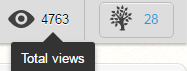 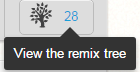 Comments and Remixes
Main Screen in Teacher’s Account – Note updates on Student Activity
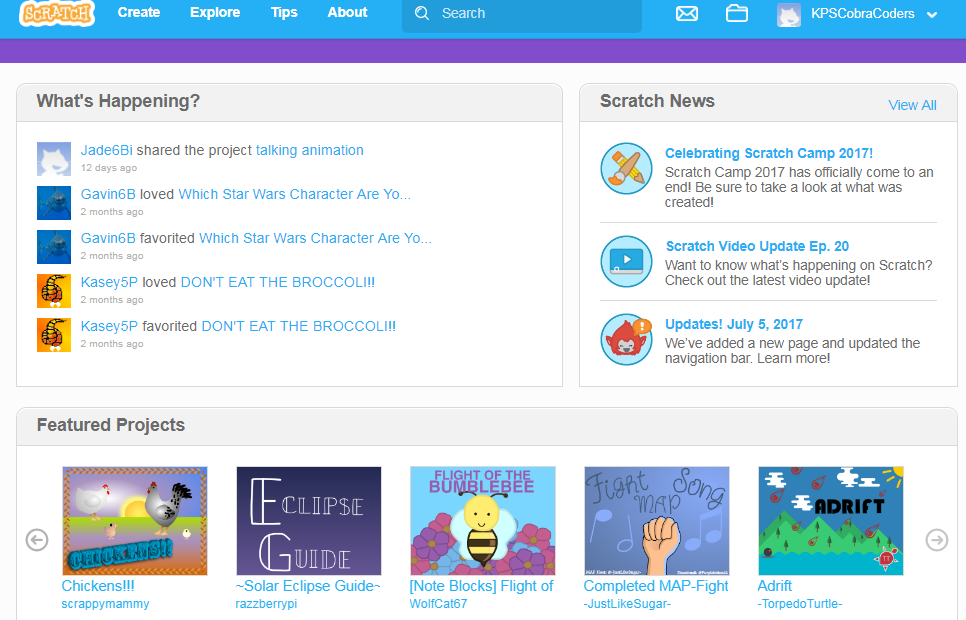 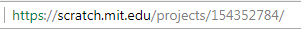 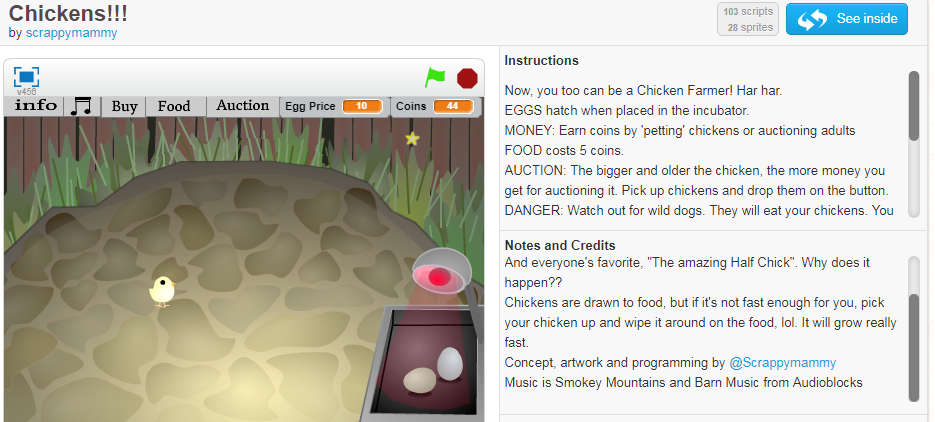 Review Community Guidelines
We need everyone’s help to keep Scratch a friendly and creative community where people with different backgrounds and interests feel welcome.
Be respectful.
When sharing projects or posting comments, remember that people of many different ages and backgrounds will see what you’ve shared.
Be constructive.
When commenting on others' projects, say something you like about it and offer suggestions.
Share.
You are free to remix projects, ideas, images, or anything else you find on Scratch – and anyone can use anything that you share. Be sure to give credit when you remix.
Keep personal info private.
For safety reasons, don't give out any information that could be used for private communication - such as real last names, phone numbers, addresses, email addresses, links to social media sites or websites with unmoderated chat.
Be honest.
Don’t try to impersonate other Scratchers, spread rumors, or otherwise try to trick the community.
Help keep the site friendly.
If you think a project or comment is mean, insulting, too violent, or otherwise inappropriate, click “Report” to let us know about it.
Scratch welcomes people of all ages, races, ethnicities, religions, sexual orientations, and gender identities.
Scratch is a project of the Lifelong Kindergarten group at the MIT Media lab.  It is available free at http://sctach.mit.edu
After Cards What Next?
Click on Tips
Pick on of the Step-by-Step tutorials
These basic projects are just like the Cards except now they complete multiples pages to rather than just one page
After Tutorials, What Next?
 
Starter Projects!!!!
https://scratch.mit.edu/starter_projects/ 
Now, no more instructions
Students study the project’s code and REMIX their projects
After Cards, Tutorials, & Starter Projects, what’s next for teachers?
There are resources to use:
 Follow a series of lesson plans in An Introductory Computing Curriculum Using Scratch http://scratched.gse.harvard.edu/guide/files/CreativeComputing20141015.pdf
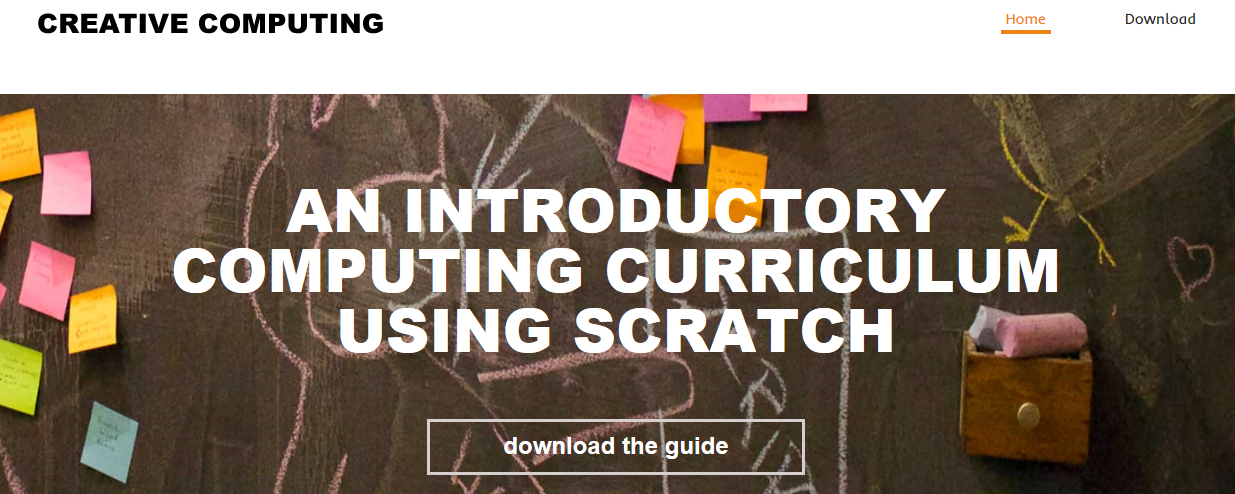 Search for project ideas in Scratch
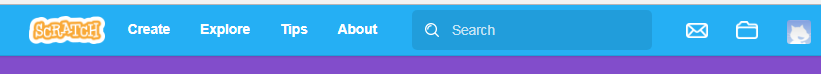 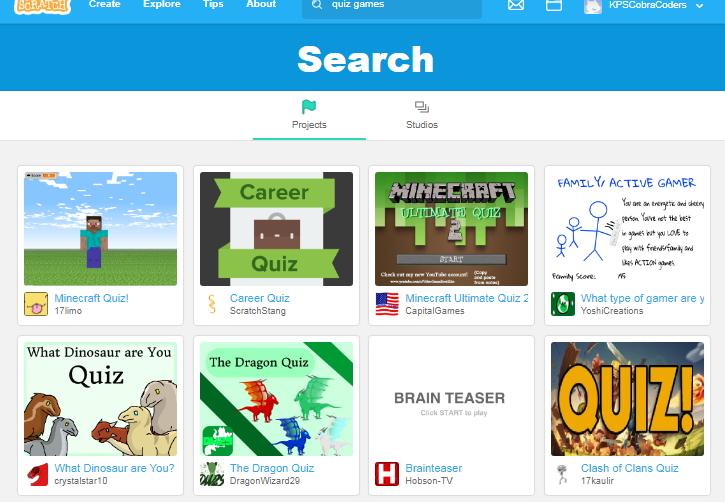 Look for a particular type of project or subject area in ScratchEd.
Where can teachers find out more?Scratch Help
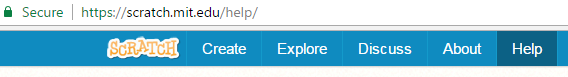 https://scratch.mit.edu/help/
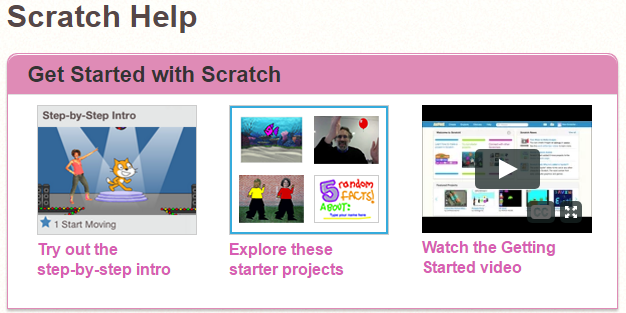 Scratch Guides
Searching the Scratch Community
Where can teachers get help?ScratchEd
Where can teachers get help?Scratch Wiki
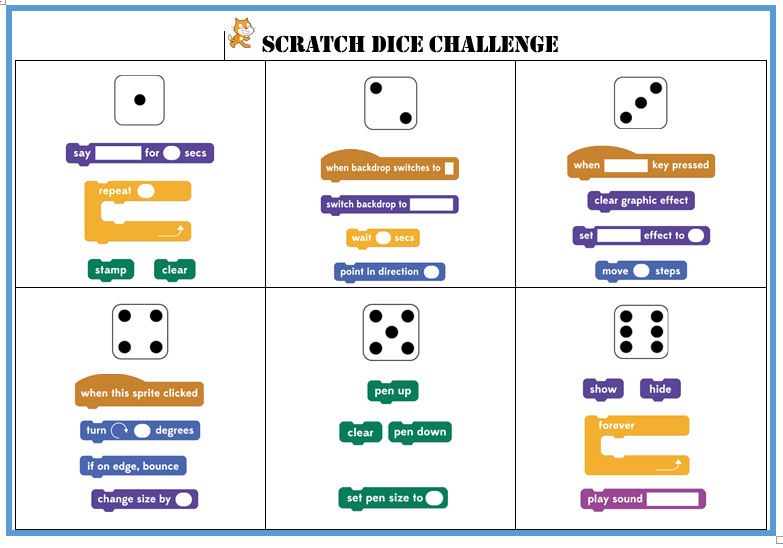 Added this to workshop section: http://kpscobracoders.weebly.com/
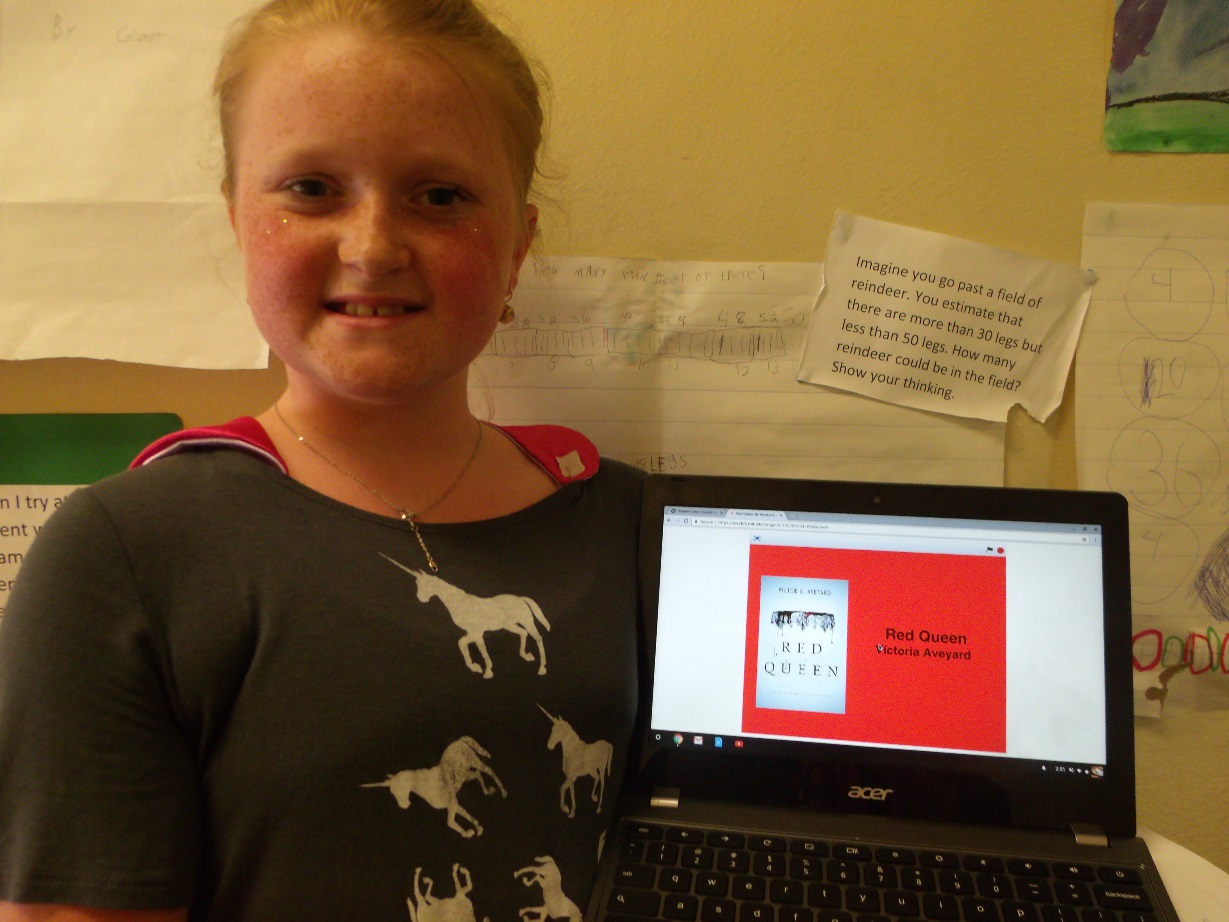 Book Reports using Scratch
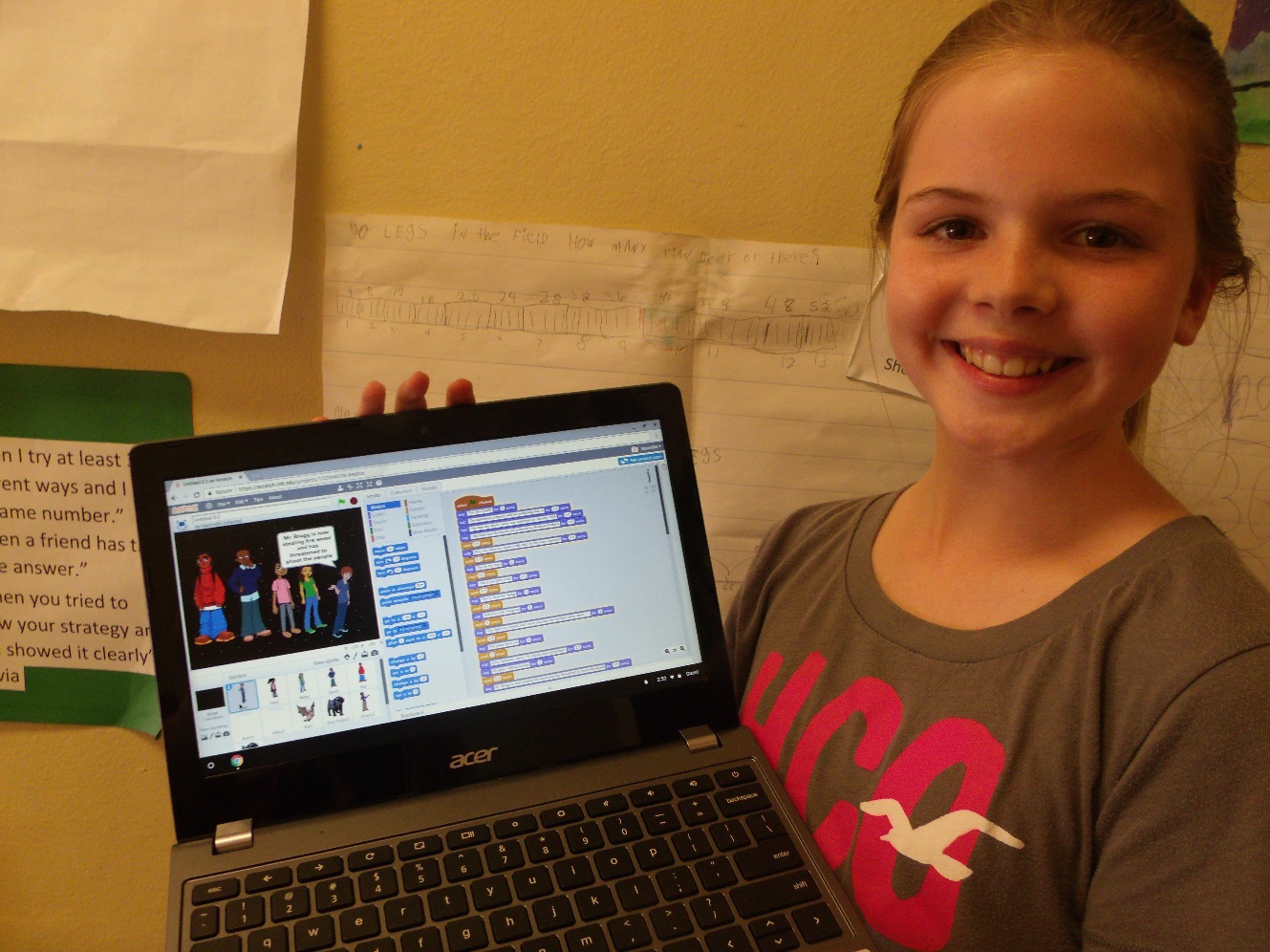 Student Coaches
Developing a 
Community of Practice & 
21st Century Competencies - Collaboration
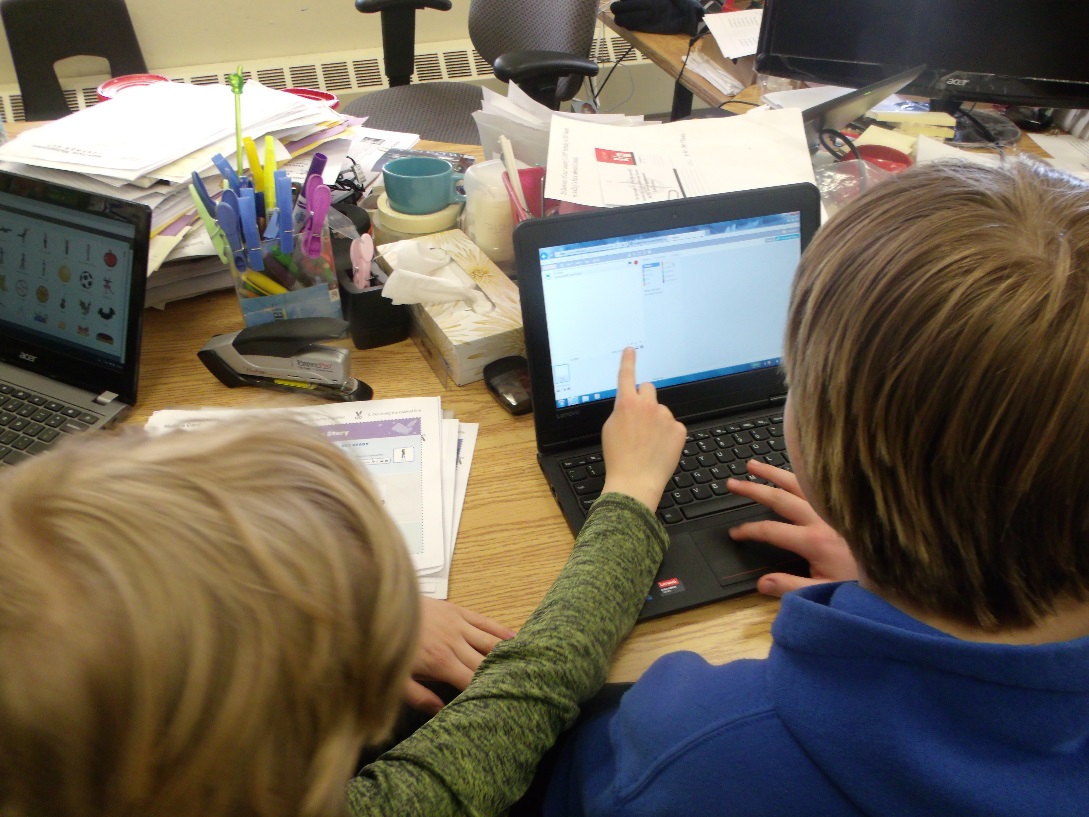 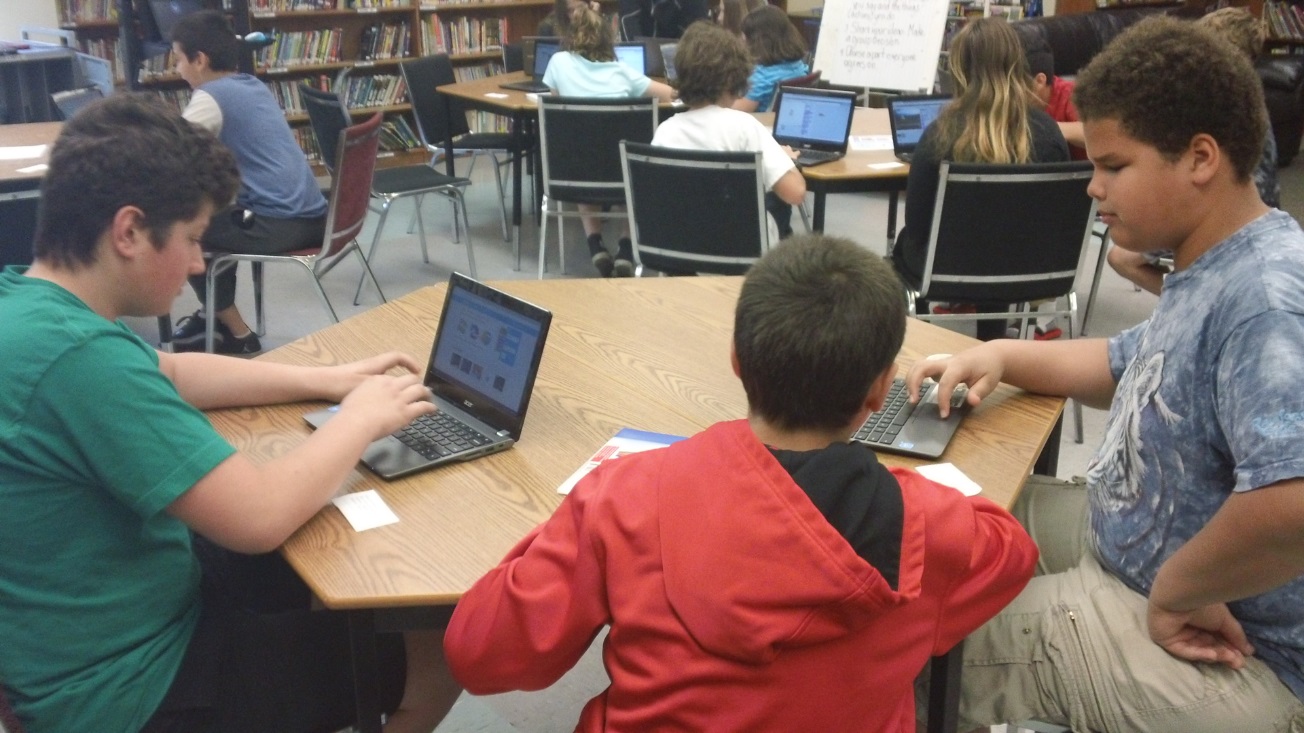 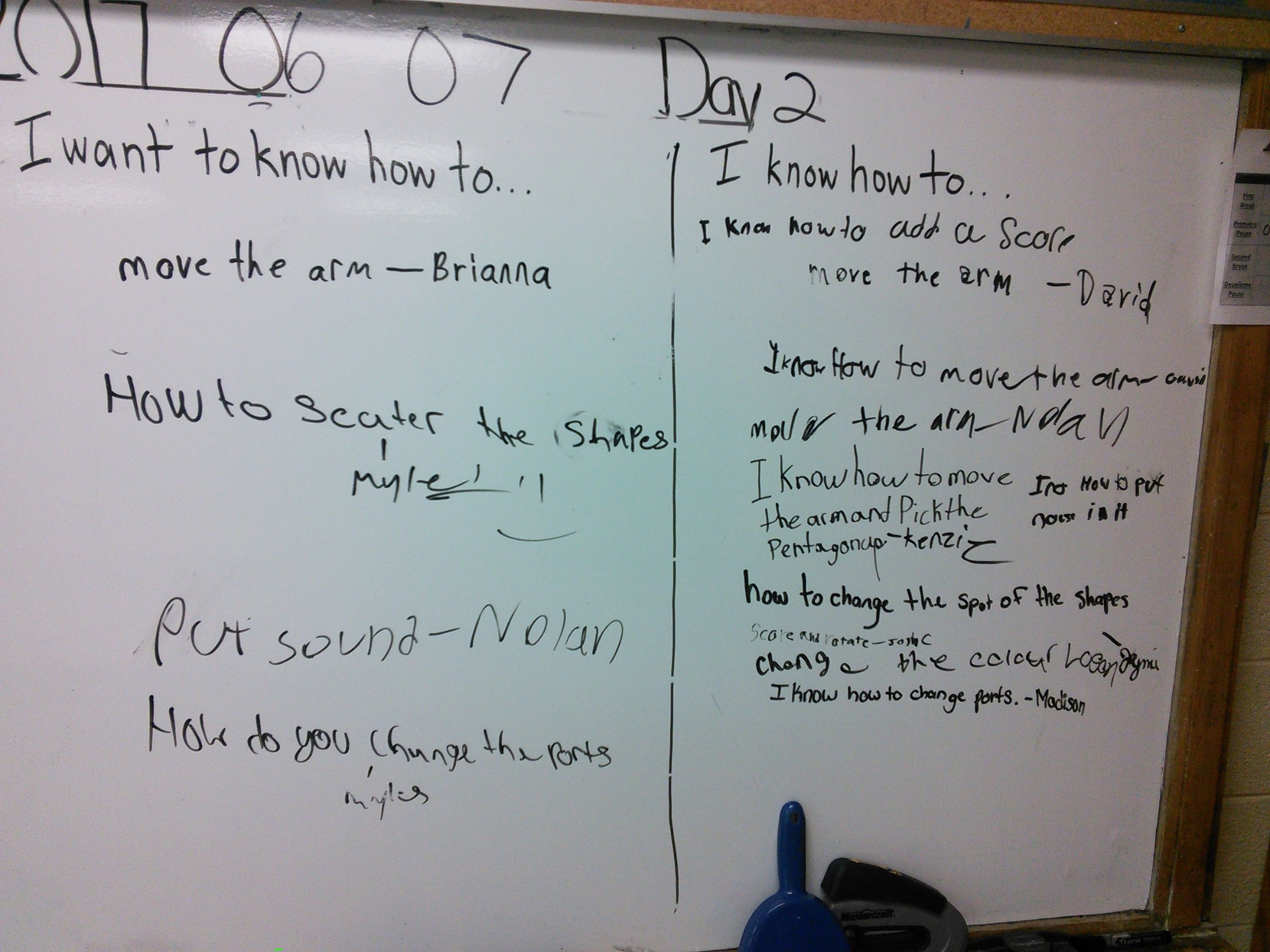 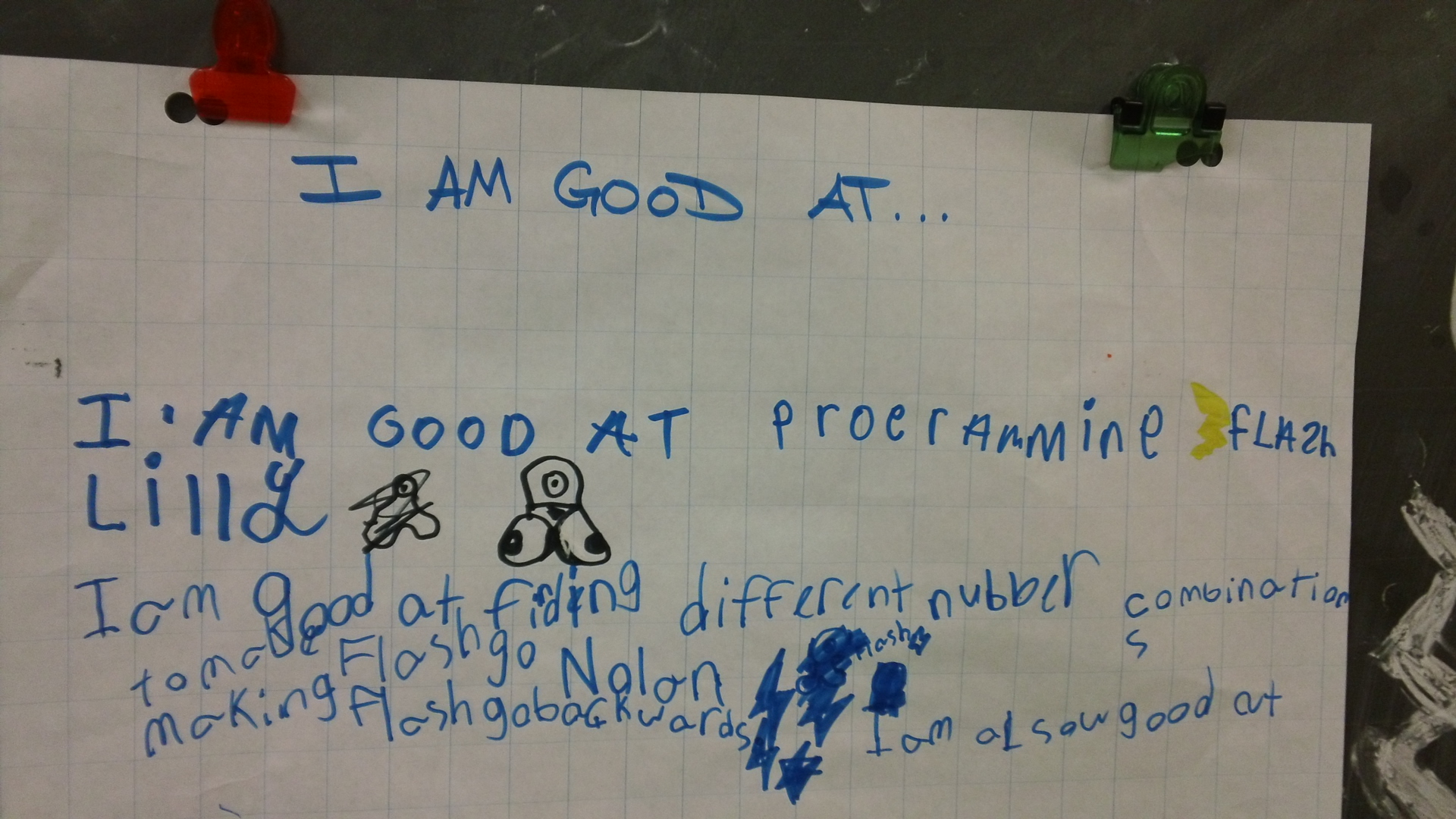 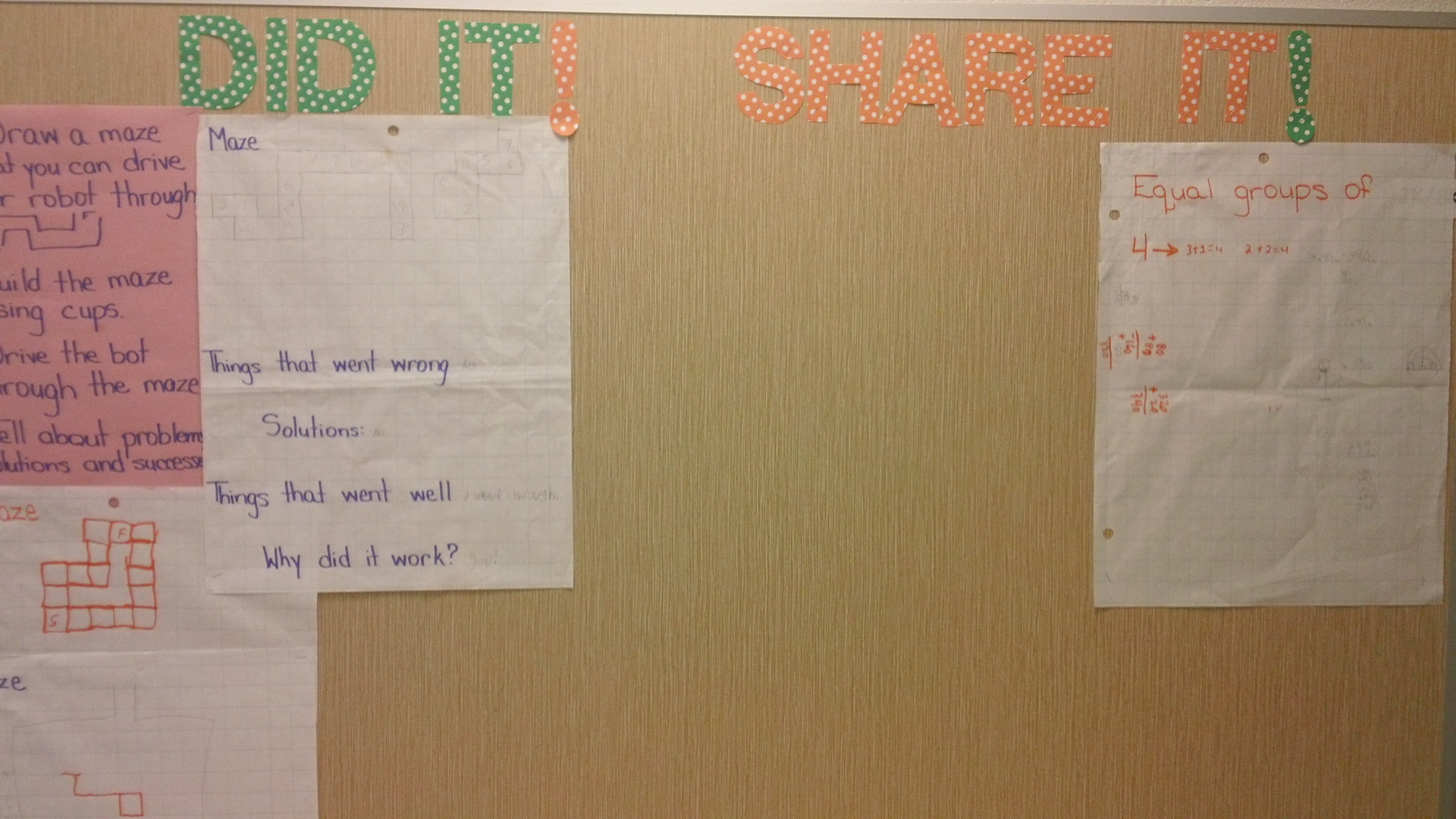 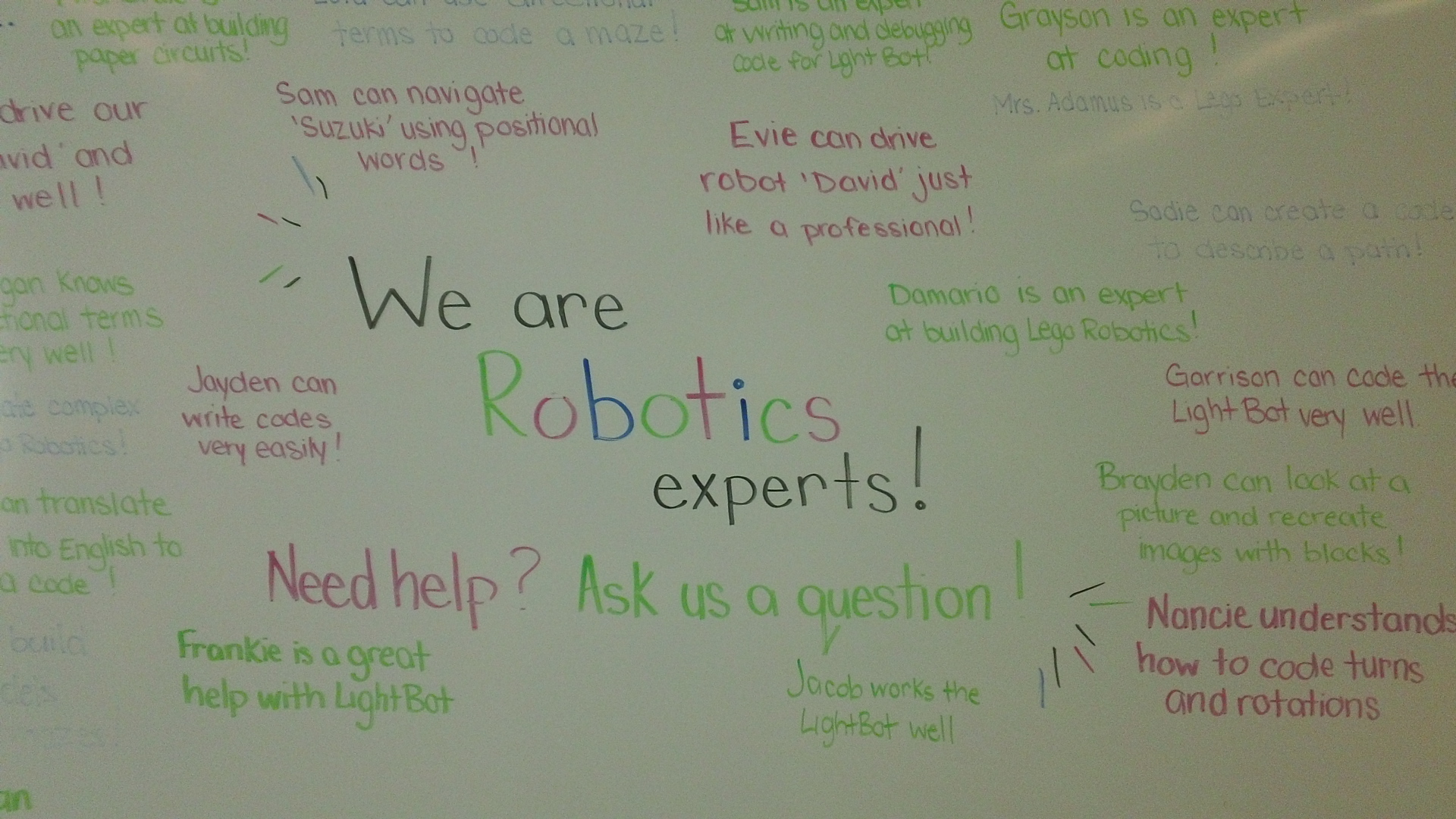 In the end coding isn’t about coding
 
It is about 21st Century Competencies
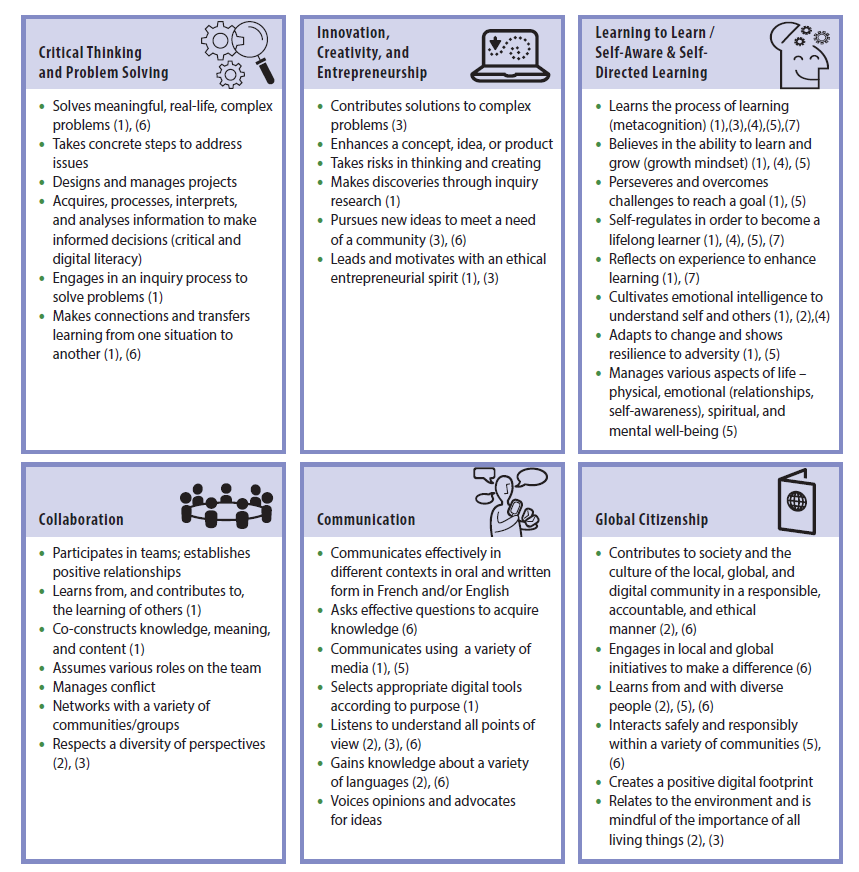 Where can teachers get help?KPSCobraCoders.Weebly.com